Weobley Neighbourhood Development Plan
WELCOME
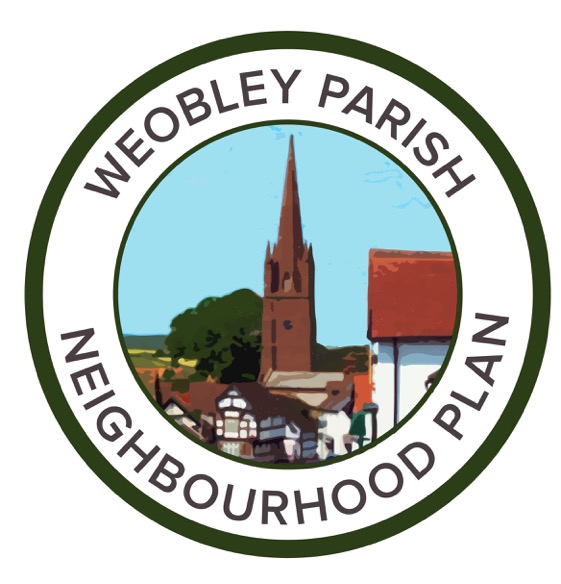 [Speaker Notes: Welcome everyone – we’re so pleased that so many of you have volunteered to help with the delivery of the NDP Survey – it is so important to the future of Weobley.

This evening will be to explain the role of the volunteer surveyors and the process that needs to take place.  Please feel free to ask questions at any time.

We have ordered a light buffet for 6.30 from the Sal and we can eat, drink and talk at the same time.]
NEIGHBOURHOOD DEVELOPMENT PLANS
The aim of NDP is to : 
enable all who live in the village and surrounding parish to have their say about how the village should develop over the next 15 years
[Speaker Notes: or more in order to cater for its inhabitants, and preserve the fabric and make it an enjoyable and practical place to live and work but still retaining its historical character.]
NDP Milestones
Scoping – Feb 2015
Formed  Steering group
Sought professional guidance
Prepared a budget 
Sourced funding
Consultations
FOUR STAKEHOLDER ENGAGEMENT EVENTS

ONE PLANNING FOR REAL EVENT

ANALYSIS OF THE VIEWS GATHERED

DRAFT QUESTIONNNAIRE PRODUCED
[Speaker Notes: Some data has been collected from the community  and it is already available
We need to add to the data collected and confirm it (triangulation!!)
From this we need to devise the vision for the future of the village as ‘spoken’ by present inhabitants  
This will all form the basis of ‘The ND Plan’
Everything shared via our web site]
What have we discovered so far?
Important themes that were identified are:
Housing
Environment
Traffic and transport
Leisure and tourism
Work and the local economy
Village facilities and services
[Speaker Notes: These form he topics within the questionnaire]
The next stage?
To confirm and expand on initial findings by producing and circulating a questionnaire
The questions are based on the findings from P4R and consultations
We will distribute questionnaires to every household in the parish
[Speaker Notes: To every householld one per person plus one for young people]
NDP Volunteer role
Each NDP volunteer to deliver in an agreed area 
To collect questionnaire packs
Distribute to ’your’ households 
The village has been divided into areas
Collect completed questionnaires by arrangement with householder
Field questions and queries
[Speaker Notes: The areas will be decided as soon as we have identified how many volunteers we have – we will try to make sure that each volunteer gets an area near to them.  We expect to have around 30 volunteers and as there are 600 houses that will be approx 20 per volunteer.
When you come and collect the surveys your houses will be allocated to you.]
Who is being surveyed
Questionnaire for each adult resident (age 16 and above)
Questionnaire for each young person (age 10–15)
Landowner Questionnaire for each household
[Speaker Notes: To every household one per person plus one for young people]
Survey timeline windows
Wk begin 8th Feb distribution of  surveys to NDP volunteers
NDP volunteers start delivering & collecting surveys
29th February 2016 DEADLINE for return of surveys
Keeping in touch
www.weobleyndp.weebly.com
weobleyndp@gmail.com
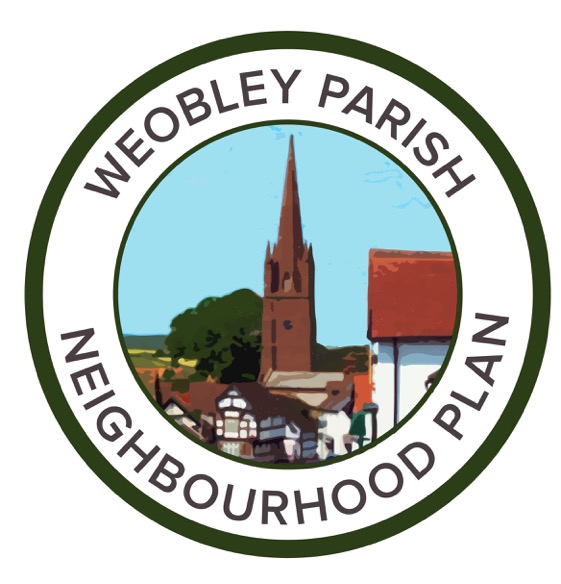 Lorraine – 319076
Pru – 318349
Lesley – 01568 720201
Richard – 07833772255
Chris – 318537
Lyn - 319143
Any questions?
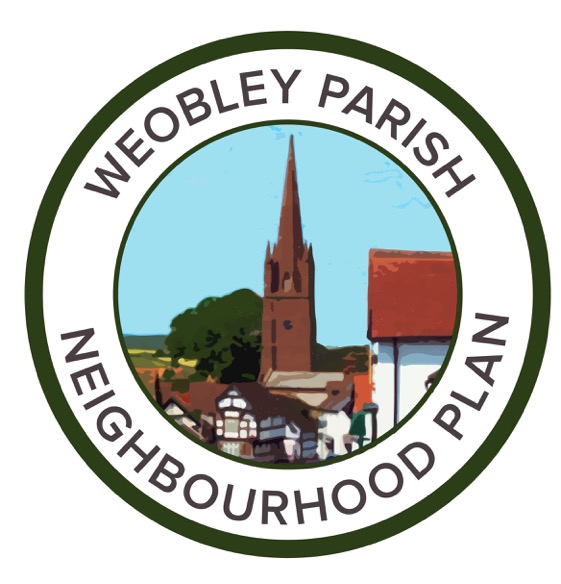 ….and once again …
Thank you very much for your support this evening and with matters NDP!!

Time to eat!